Fig. 7 17β-Estradiol inhibits the mRNA and protein expression of IL-1β in human vascular endothelial cells treated ...
Cardiovasc Res, Volume 63, Issue 1, July 2004, Pages 139–148, https://doi.org/10.1016/j.cardiores.2004.03.006
The content of this slide may be subject to copyright: please see the slide notes for details.
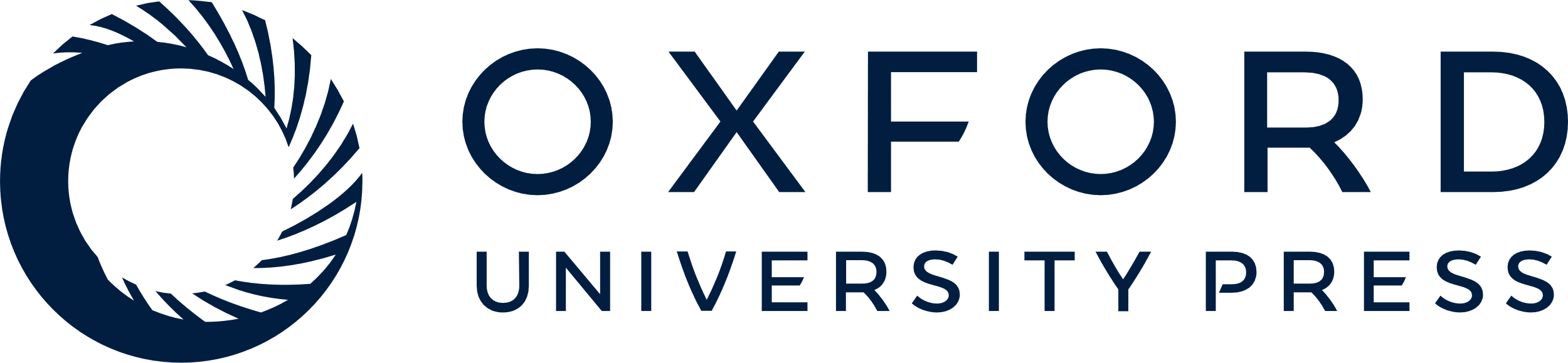 [Speaker Notes: Fig. 7 17β-Estradiol inhibits the mRNA and protein expression of IL-1β in human vascular endothelial cells treated with HIV Tat protein. HUVEC were pretreated with 2 nM 17β-estradiol for 24 h and then exposed to 100 nM Tat for 4 h (mRNA expression) (A) and 16 h (protein expression) (B), respectively. The mRNA levels of IL-1β were determined by real-time RT-PCR as described in Methods. Data are means±S.E.M. of four determinations. The protein levels of IL-1β were measured by ELISA as described in Methods. Data are means±S.D. of four determinations. *Statistically significant compared with the control group (P<0.05). #Values in the groups treated with Tat plus estradiol are significantly different from the Tat-treated group (P<0.05). CTL, control; EST, 17β-estradiol; Tat, HIV Tat protein.


Unless provided in the caption above, the following copyright applies to the content of this slide: Copyright © 2004, European Society of Cardiology]